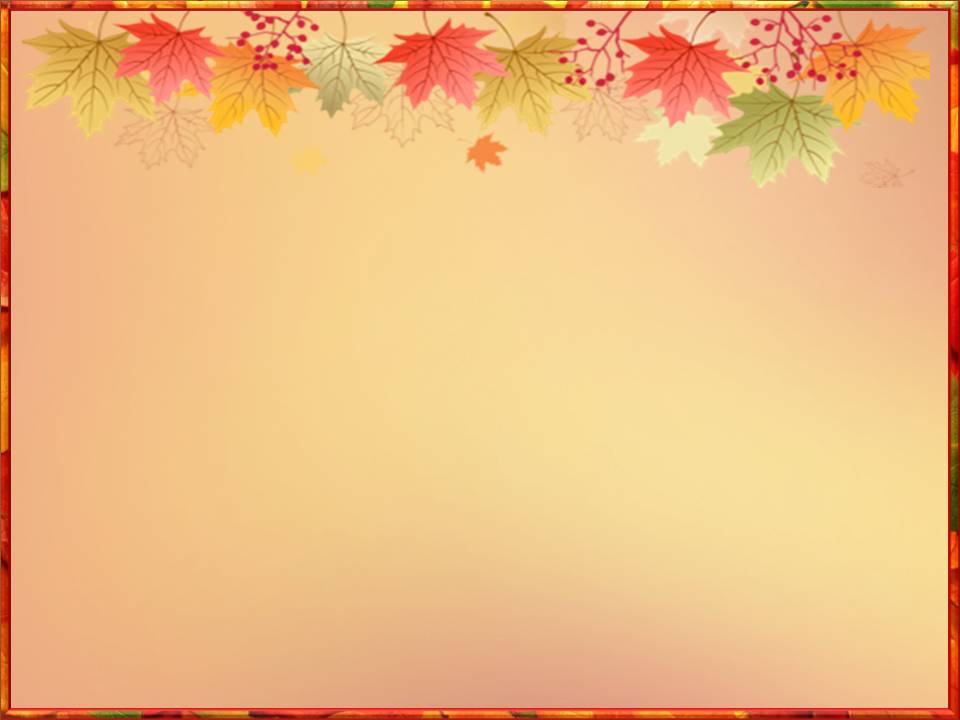 Урок русского языка  в 4 а классе.
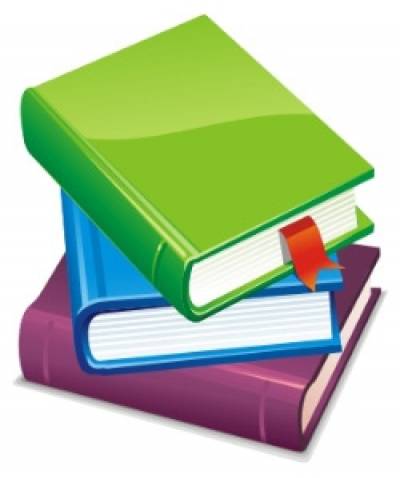 Учитель: Протасова Ольга Петровна
МБОУ  Туринская средняя школа
Фокина Лидия Петровна
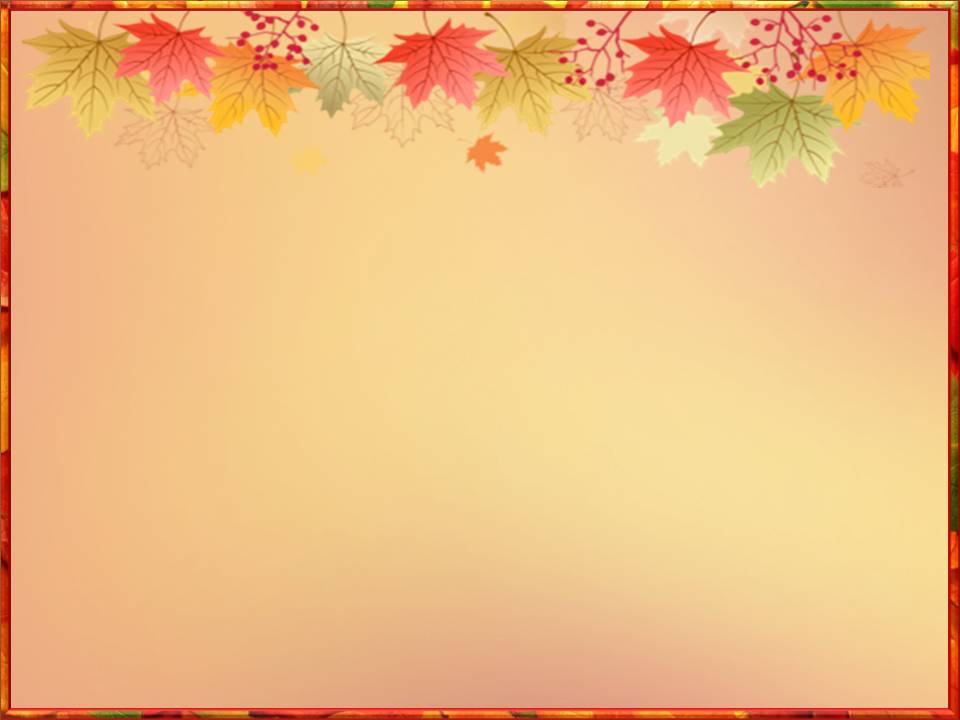 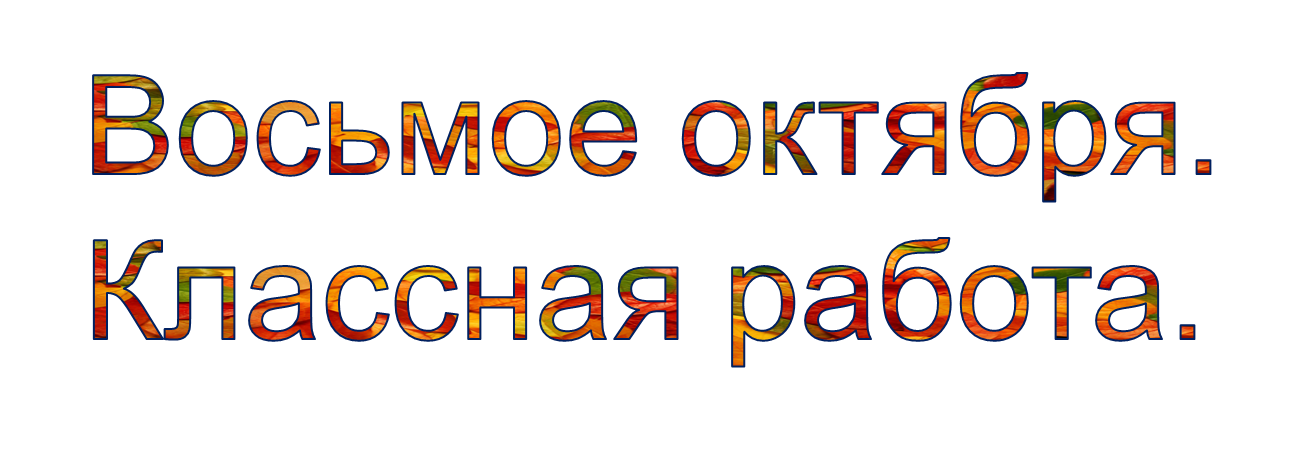 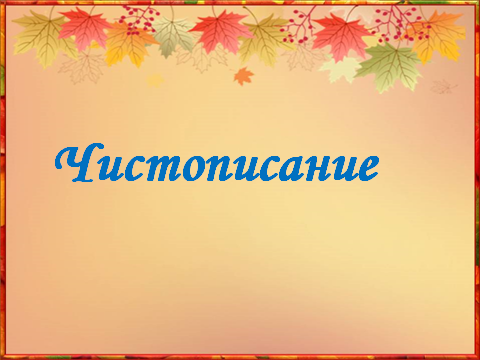 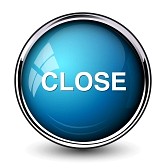 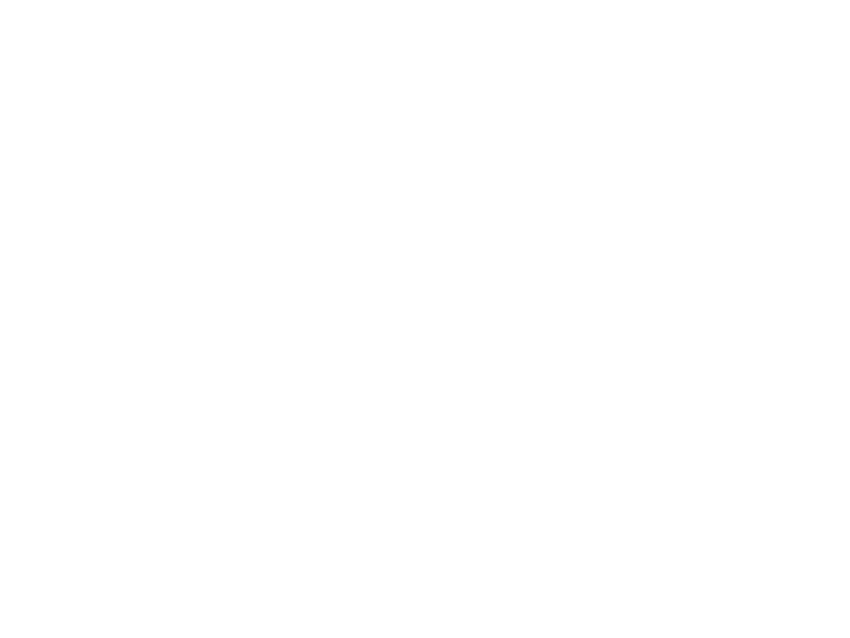 Выполнить задание и найти буквы
Слон, лев, шакал и бегемот
С утра отправились в поход
Условие поиска букв: они обозначают глухой парный твердый согласный звук, который в словах данных строк встречается четыре раза
Записать все парные согласные:
Язык – наш верный друг, когда мы его хорошо знаем; он же неприятель, если им владеем плохо или мысль туманна, неясна. 
Кто не испытал муки, отыскивая необходимое слово, тот никогда не чувствовал радости, открывая самое меткое, самое точное, единственно нужное слово». 
(В. Кодухов)
Синонимы. Антонимы. Омонимы.
Цель урока
Выяснить какую роль в речи играют синонимы, антонимы, омонимы.
о
т
б
с
у
б
а
л
о
п
а
а
т
р
е
в
л
а
ь
ф
а
а
к
с
о
б
и
о
б
с
п
а
с
а
а
р
к
т
в
з
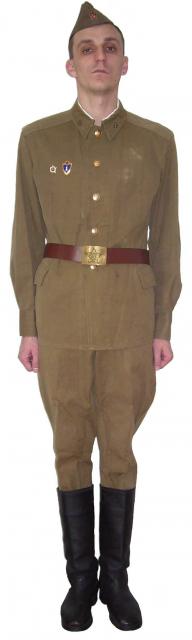 солдат
воин
боец
военнослужащий
защитник
липкий
болтать
говорить
лиловый
водитель
клейкий
шофёр
сиреневый
сторожить
учтивый
вежливый
охранять
Запишите 3 пары синонимов в тетрадь
Проверка
Фокина Лидия Петровна
У прохожих на виду
Висело яблоко в саду.
Ну, кому какое дело?
Просто яблоко висело.
Только конь сказал, что низко, 
А мышонок – высоко.
Воробей сказал, что близко, 
А улитка – далеко.
А телёнок озабочен
Тем, что яблоко мало.
А цыплёнок – тем, что очень
Велико и тяжело.
 А котёнку всё равно.
- Кислое, зачем оно?
- Что вы? – шепчет червячок 
- Сладкий у него бочок.
Низко – высоко.
Близко – далеко.
Мало – велико.
Кислое –сладкое.
Фокина Лидия Петровна
Работа в парах
Заменить выделенные слова антонимами
Пустой колос лёгок, он стоит прямо. 
Наступила холодная снежная зима.
Фокина Лидия Петровна
Игра «Топайте- хлопайте»
Если я называю пару синонимов - вы топаете, 
если услышите антонимы – хлопаете.
Фокина Лидия Петровна
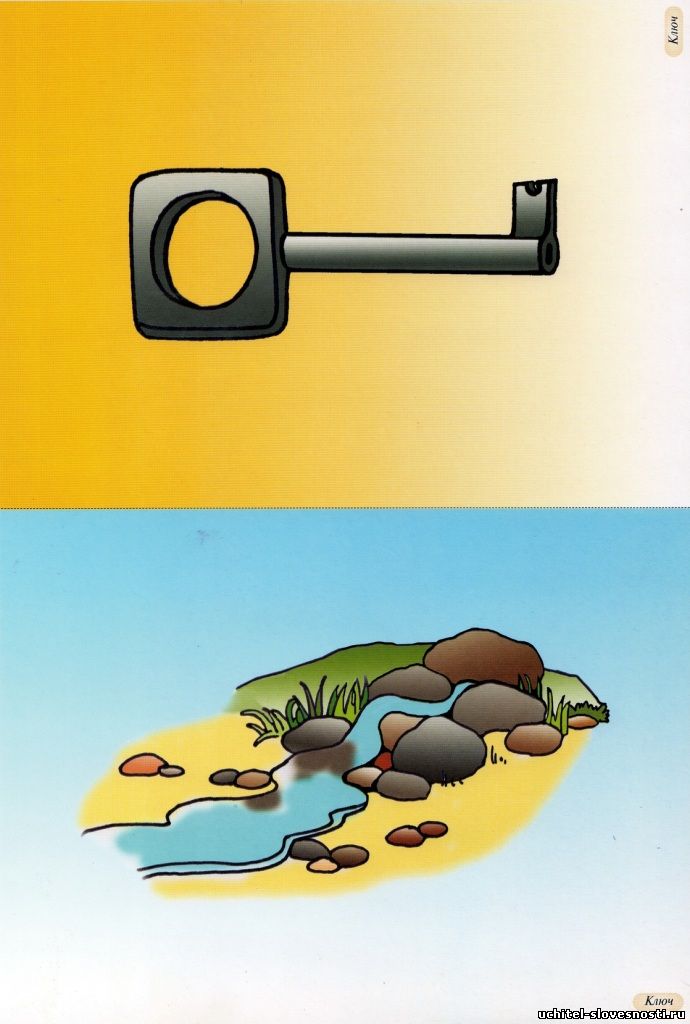 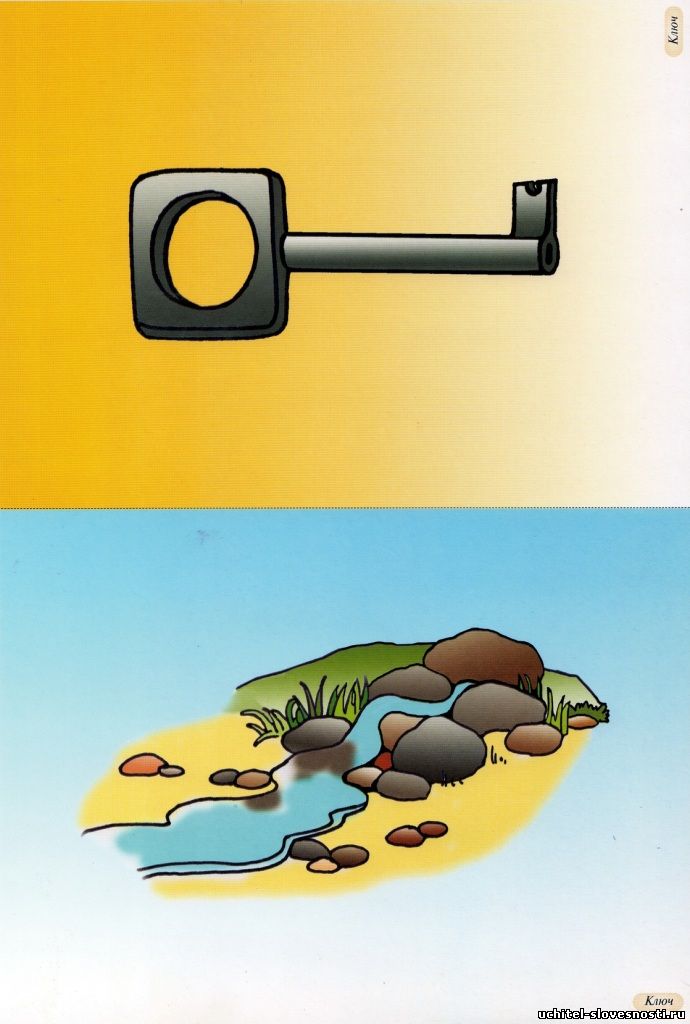 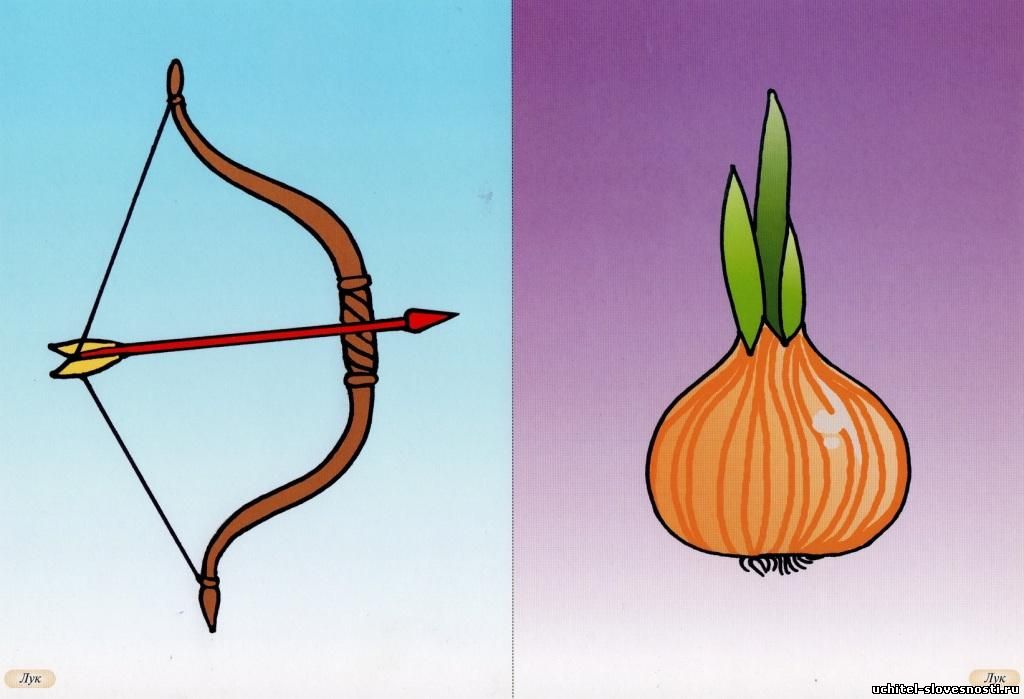 с.35 №72 тетрадь на печатной основе

Спишите предложения, где употреблены омонимы.
Проверка
Фокина Лидия Петровна
Цель урока
Выяснить какую роль в речи играют синонимы, антонимы, омонимы.
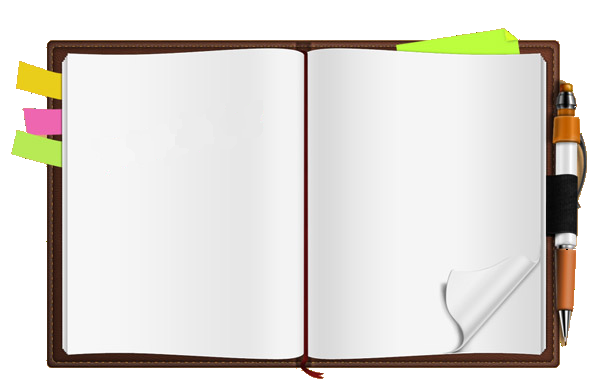 Стр.48, упр.73
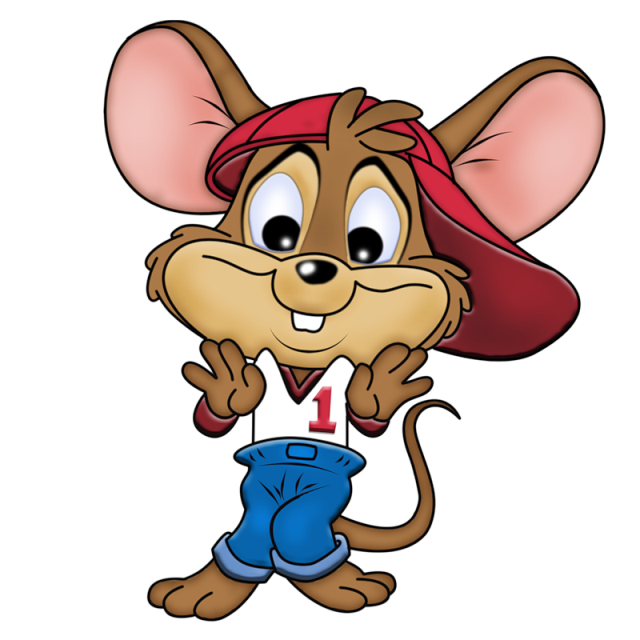 Что особенно заинтересовало вас во время урока?
Что нового узнали на уроке?
 Понравилась ли вам работа на уроке? Оцените себя.
Фокина Лидия Петровна
Фокина Лидия Петровна